TRƯỜNG TIỂU HỌC PHÙ ĐỔNG
Lôùp MOÄT 1
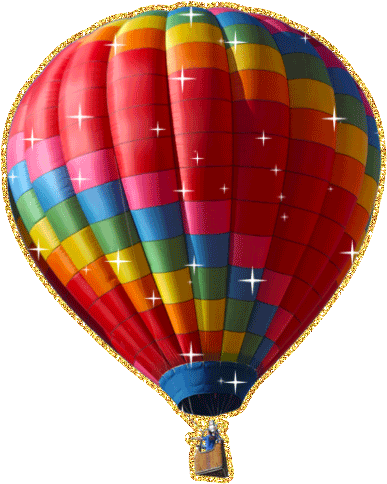 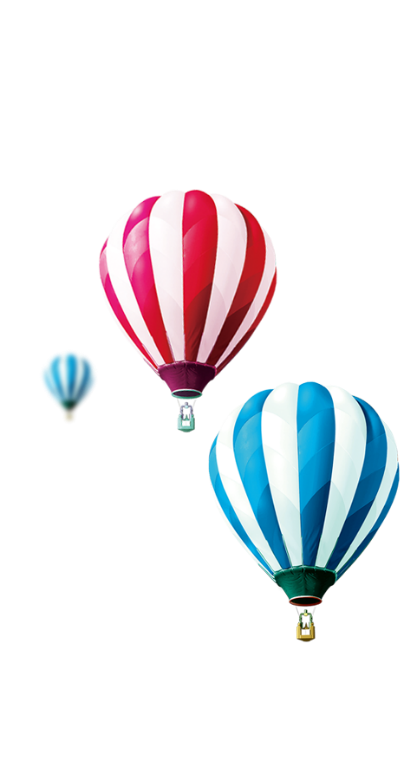 CHÀO CÁC EM
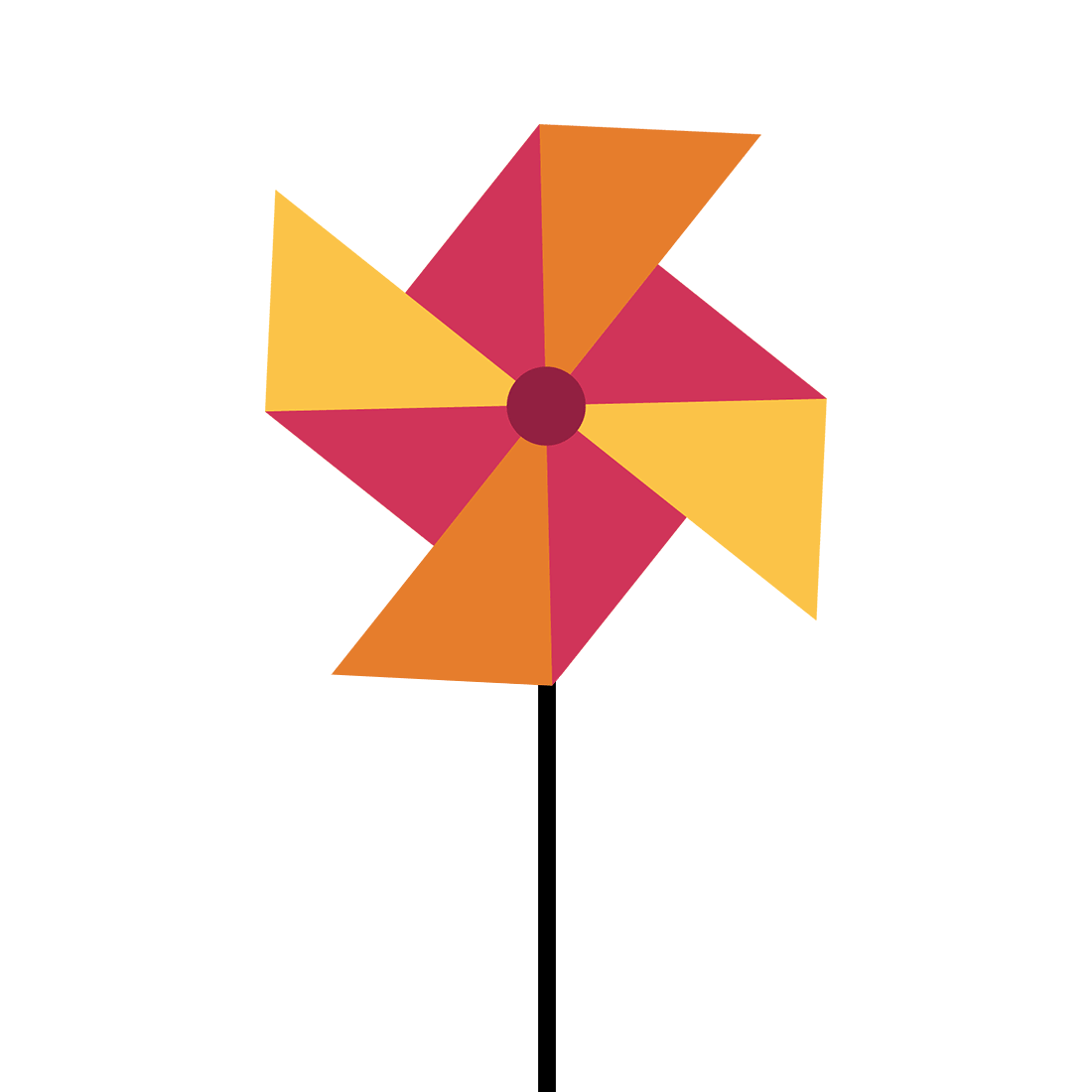 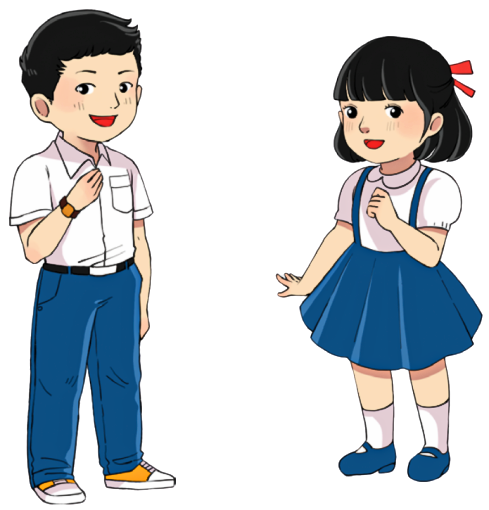 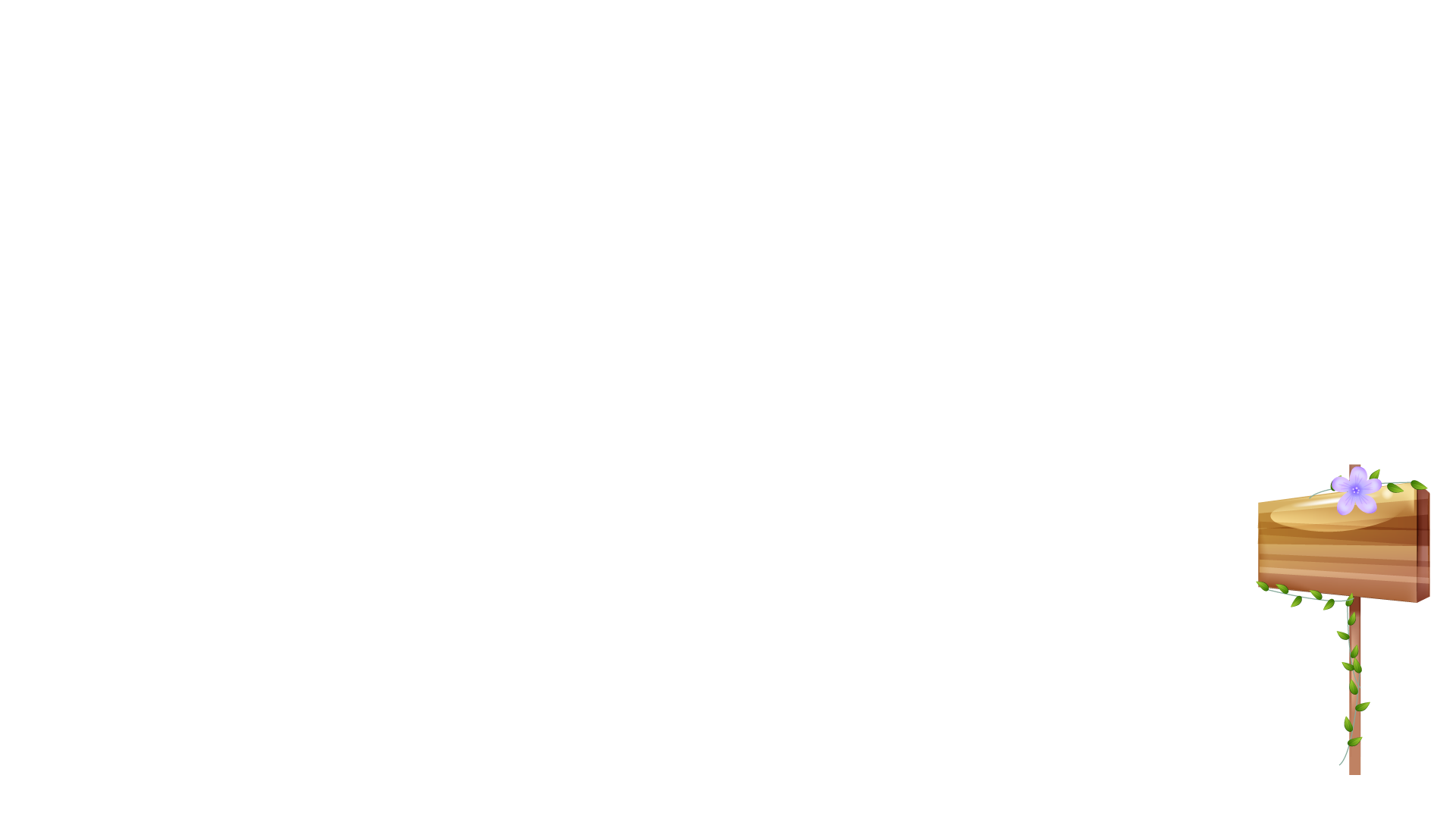 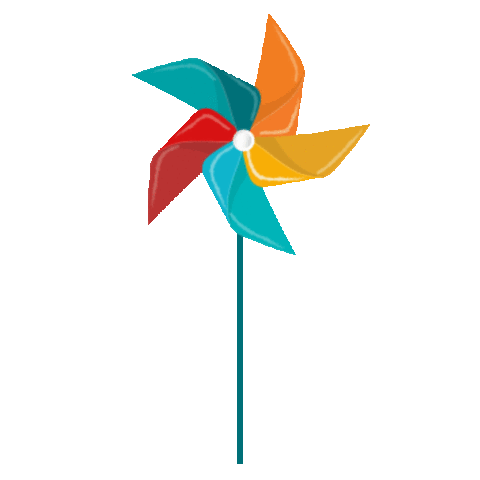 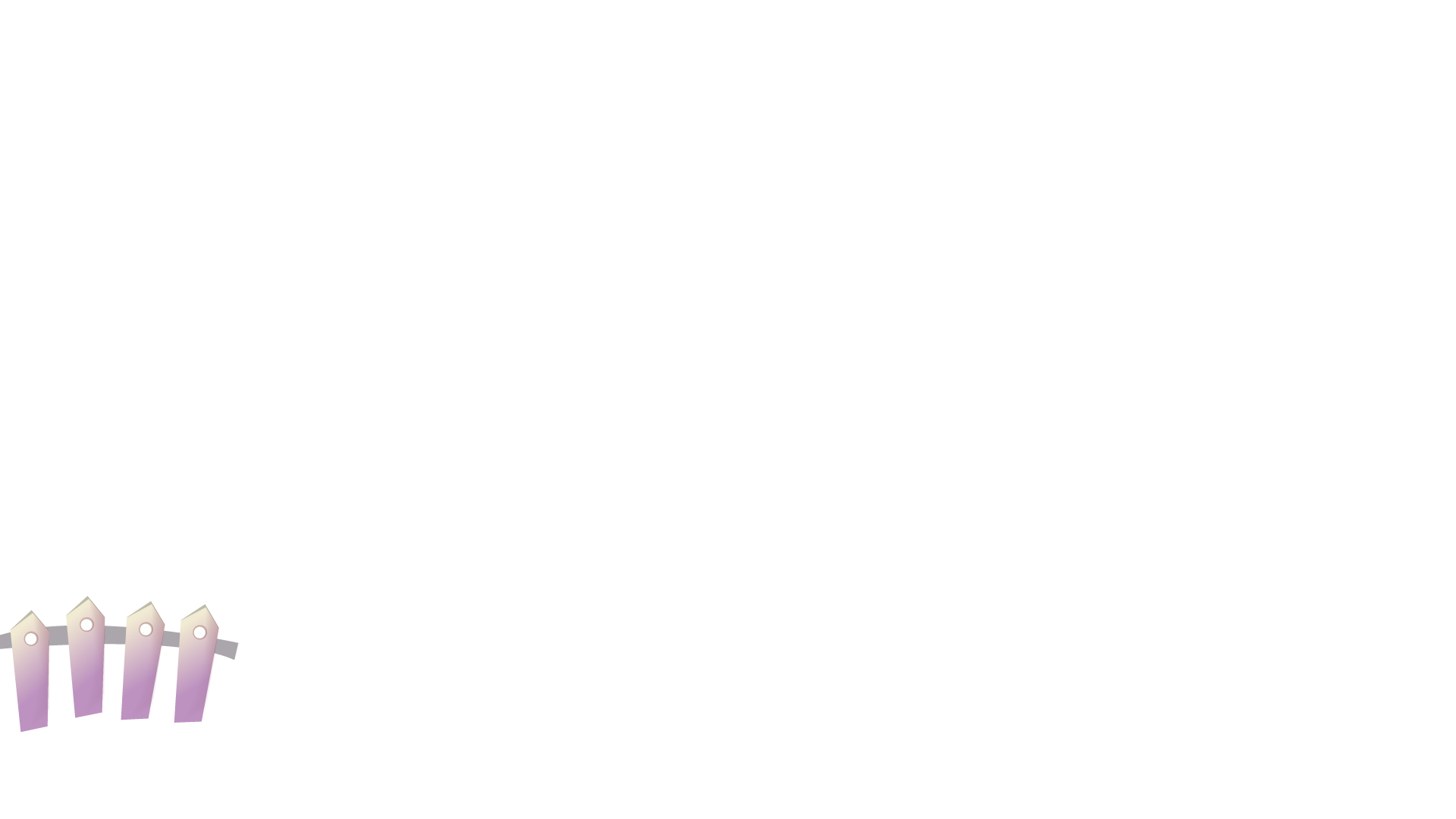 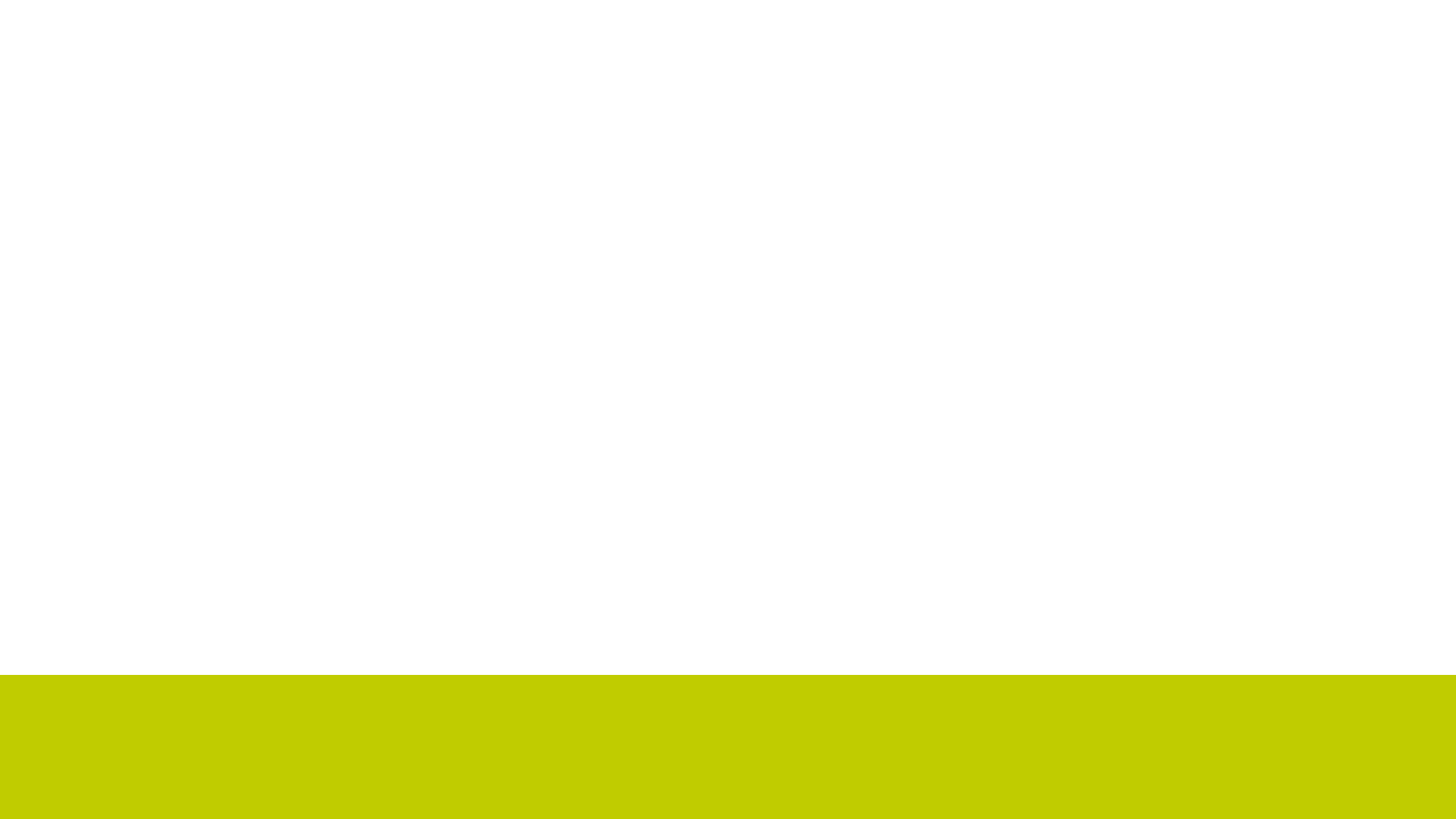 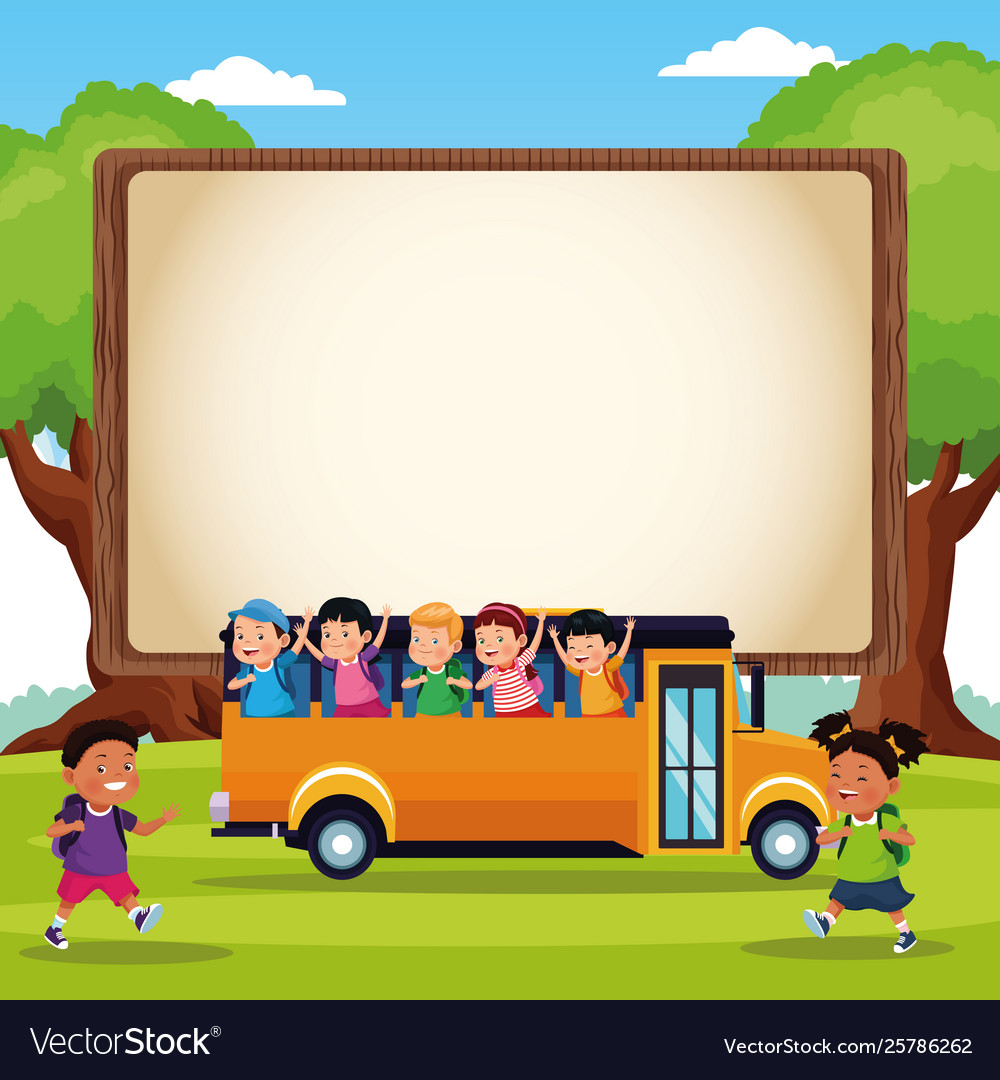 Thöù Saùu, ngaøy 8, thaùng 10, naêm 2021
Tieáng Vieät
Chuû ñeà 3: ÑI CHÔÏ
Baøi 5: OÂn taäp vaø keå chuyeän
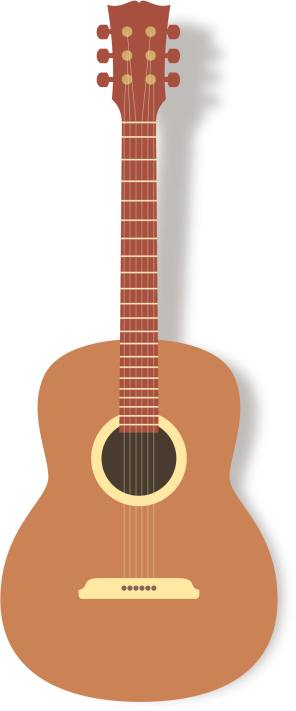 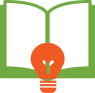 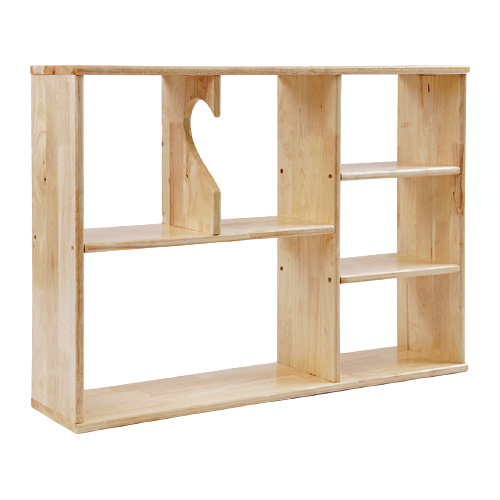 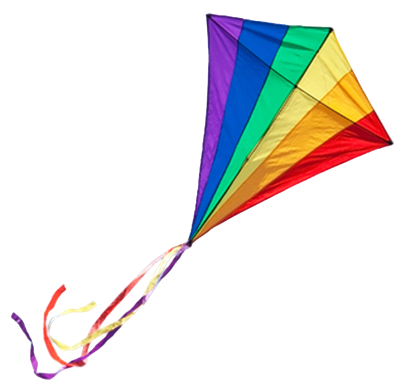 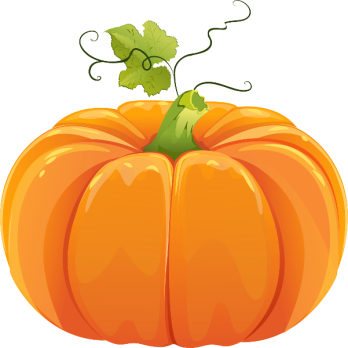 d
ñ
i
k
[Speaker Notes: - Yêu cầu có font chữ VNI-Avo và các font có liên quan để hiển thị đúng nội dung.]
Tiếng Việt 1
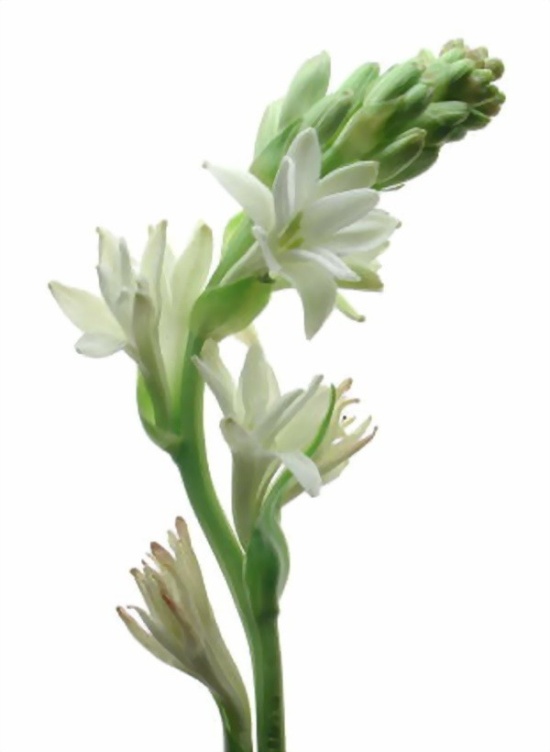 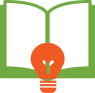 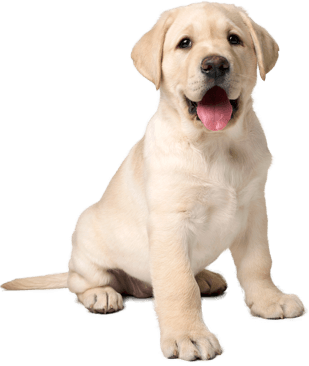 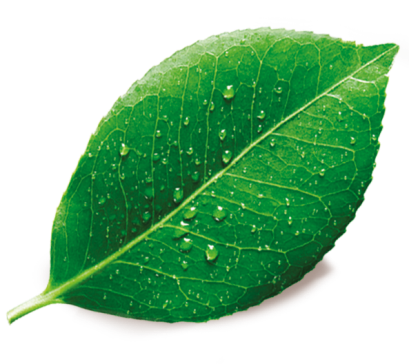 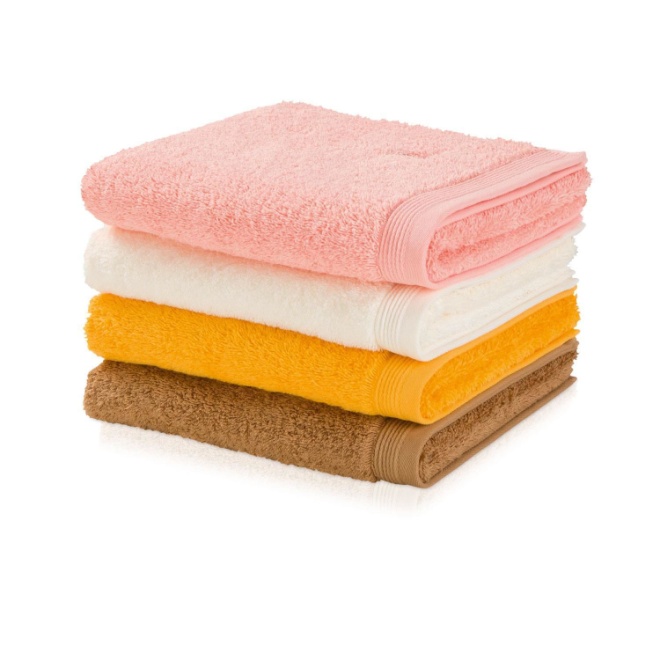 kh
l
h
ch
Tiếng Việt 1
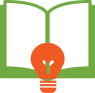 Tiếng Việt 1
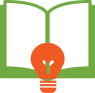 Tiếng Việt 1
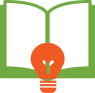 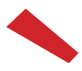 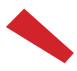 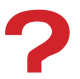 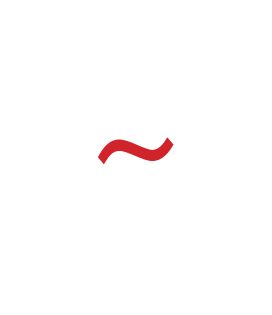 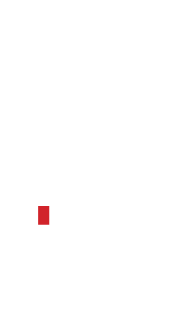 laû
laõ
laù
laï
hoà
hoä
hoå
hoá
hoã
Tiếng Việt 1
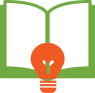 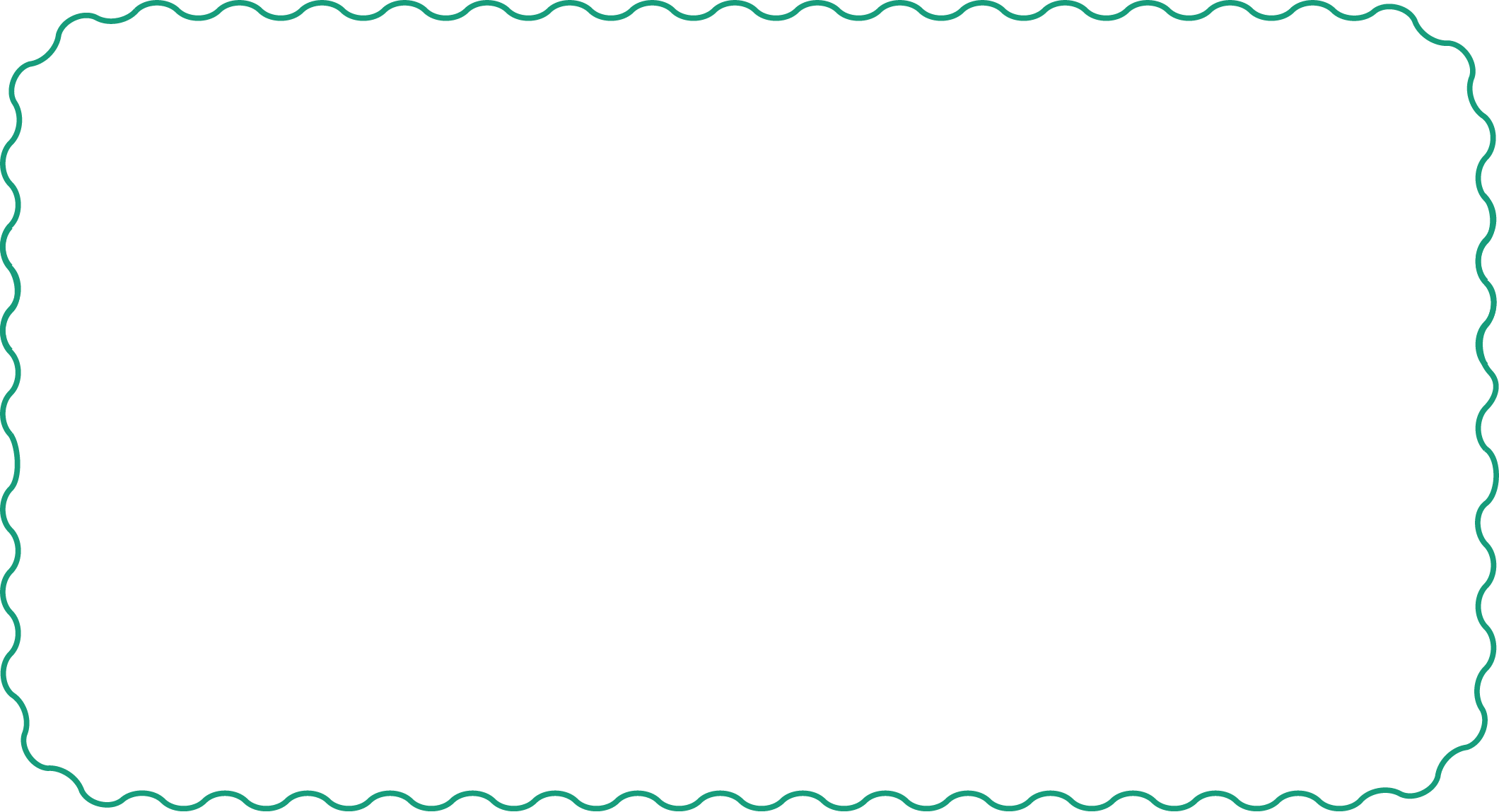 Chôï ôû keà bôø ñeâ.
Chôï coù heï, kheá, leâ
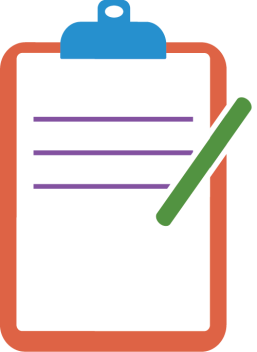 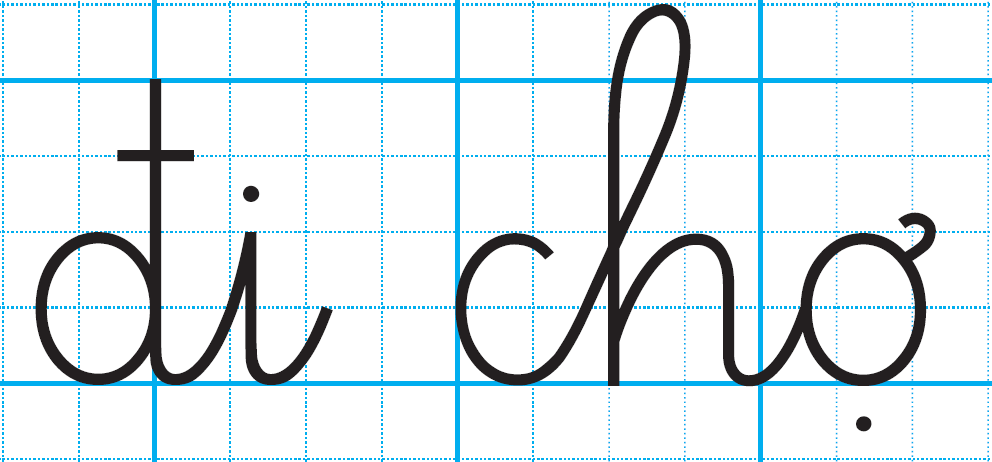 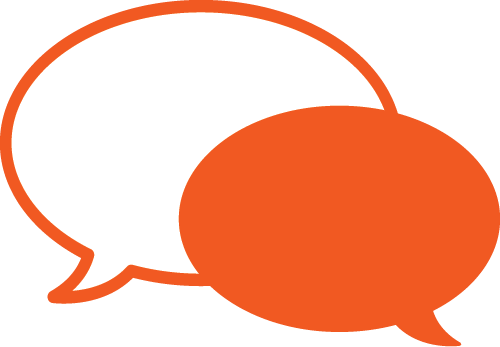 Keå chuyeän
Beù vaø chò ñi chôï
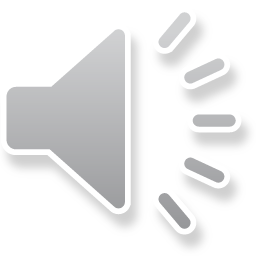 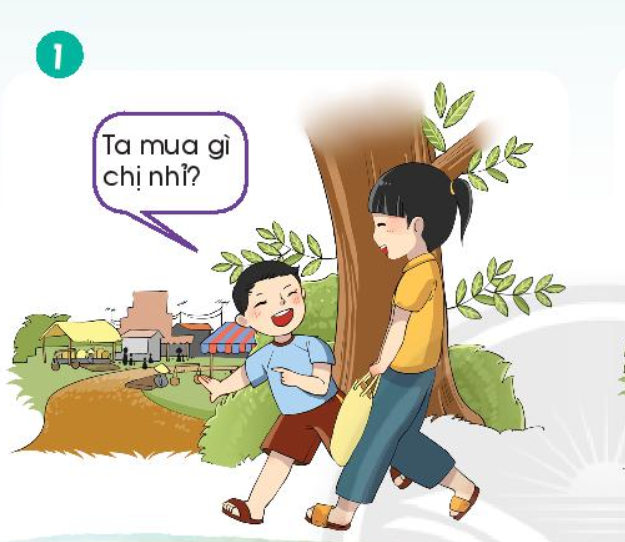 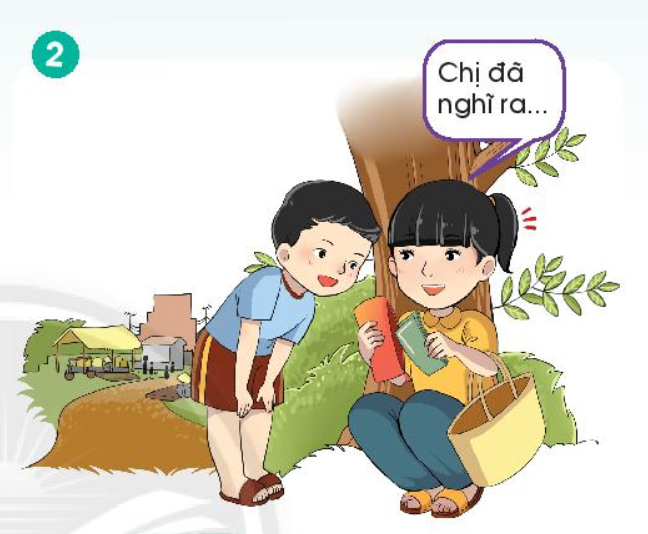 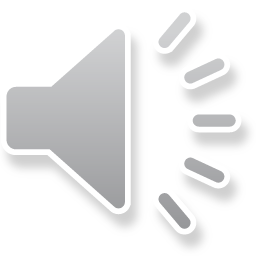 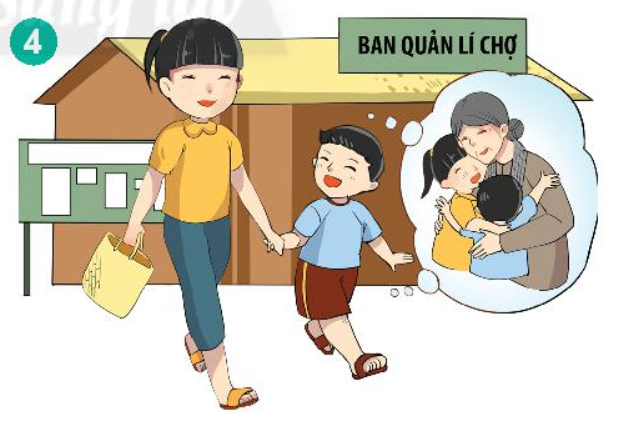 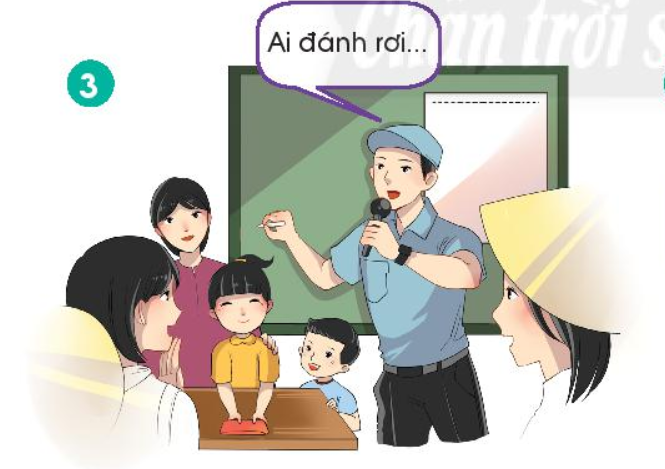 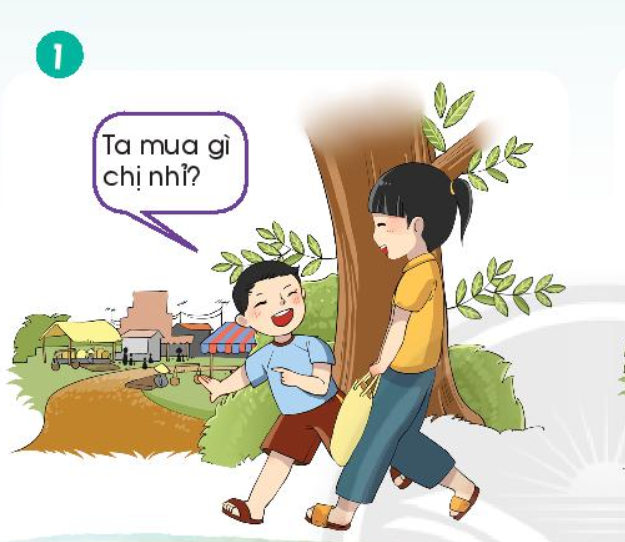 Chò vaø beù ñi chôï
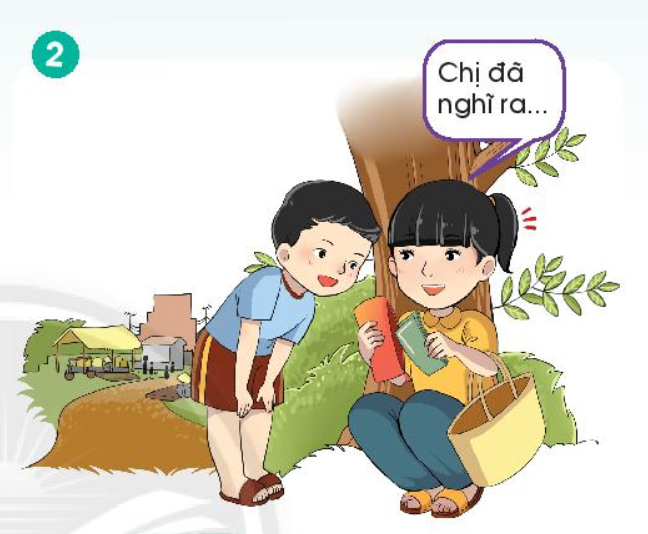 Hai chò em nhaët ñöôïc ví tieàn
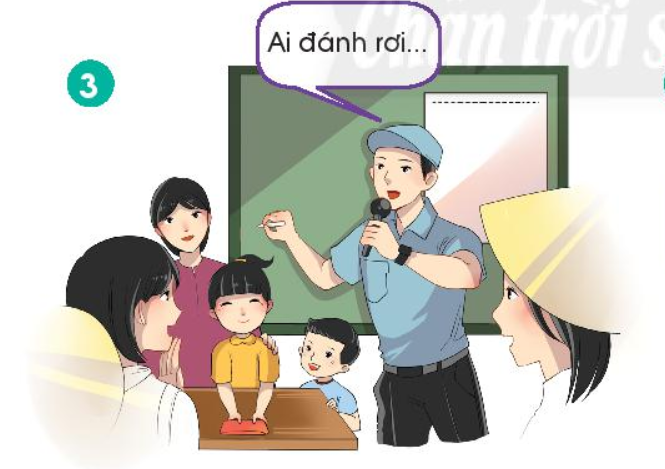 Chò vaø beù nhôø traû laïi tieàn cho ngöôøi ñaùnh rôi.
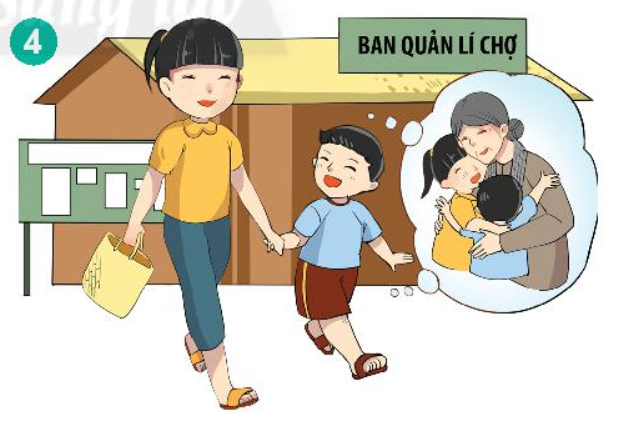 Hai chò em nghó baø seõ vui.
Caâu chuyeän khuyeân ta ñieàu gì?
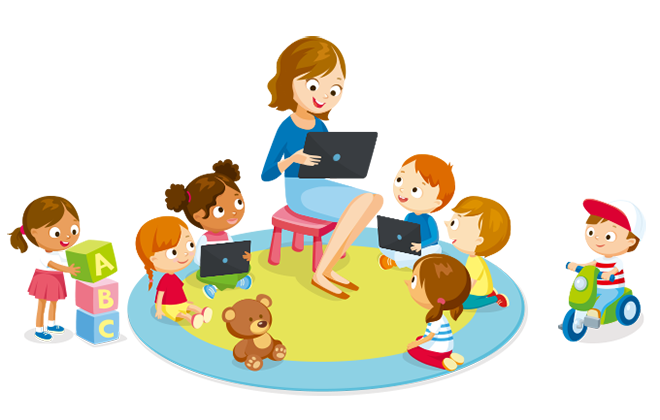